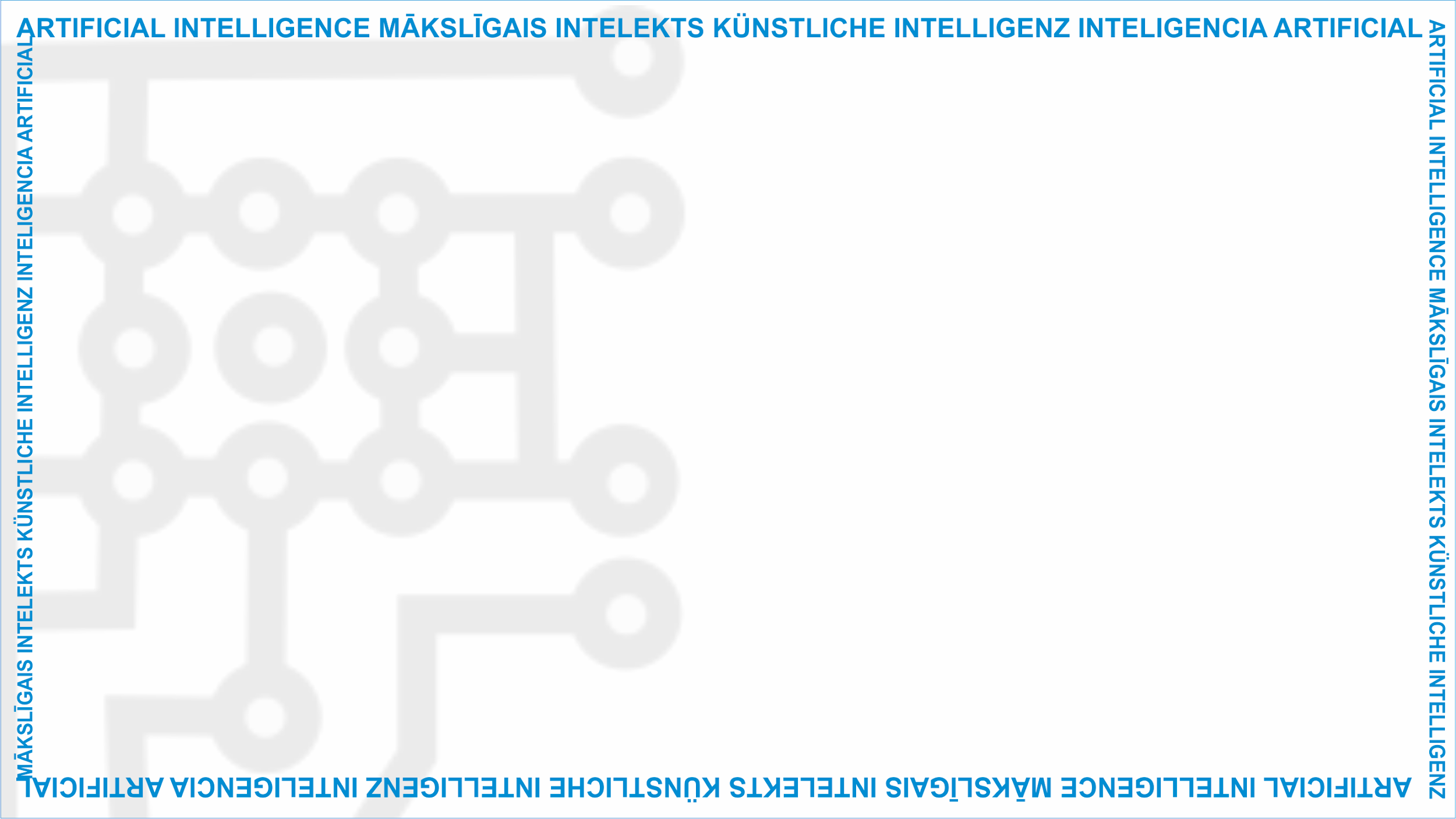 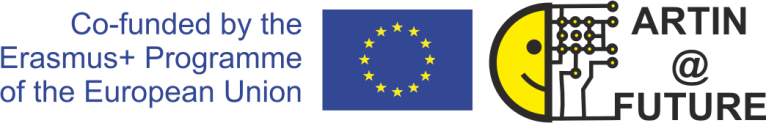 ArtIn Future – Ética en Inteligencia Artificial

Módulo: ¿Qué es la IA?
Unidad: IA en más detalle
Terminología de la IA

Alumnos objetivo: alumnos de noveno grado (14-15 años)
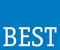 Desarrollado por:
BEST Institut für berufsbezogene Weiterbildung und Personaltraining GmbH
IA con más detalle
Ahora que hemos visto diferentes tipos de IA, es hora de profundizar un poco más.

¿Qué es un algoritmo? ¿O el aprendizaje automático? Estos términos nos ayudarán a comprender en qué consiste la inteligencia artificial.
Lección de unidad

1.2 IA en más detalle
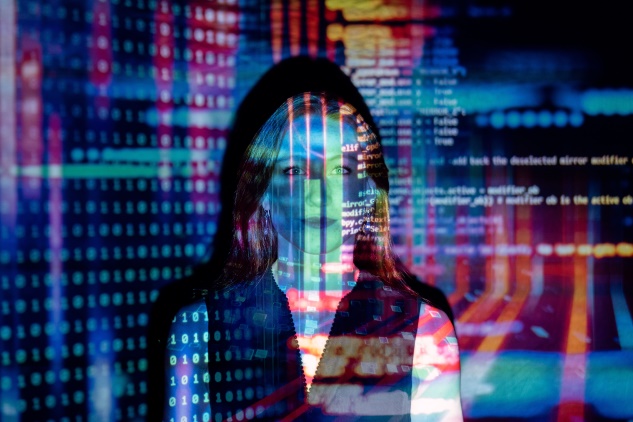 Fuente: https://www.pexels.com/photo/code-projected-over-woman-3861969/
Este proyecto ha sido financiado con el apoyo de la Comisión Europea bajo el Programa Erasmus+.
Esta publicación solo refleja los puntos de vista del autor, y la Comisión no se hace responsable de ninguna
uso que pueda hacerse de la información contenida en el mismo. (2020-1-DE02-KA226-VET-00813)
tarea individual
Tomemos nuestro tiempo para obtener más información sobre estos y otros componentes de IA .
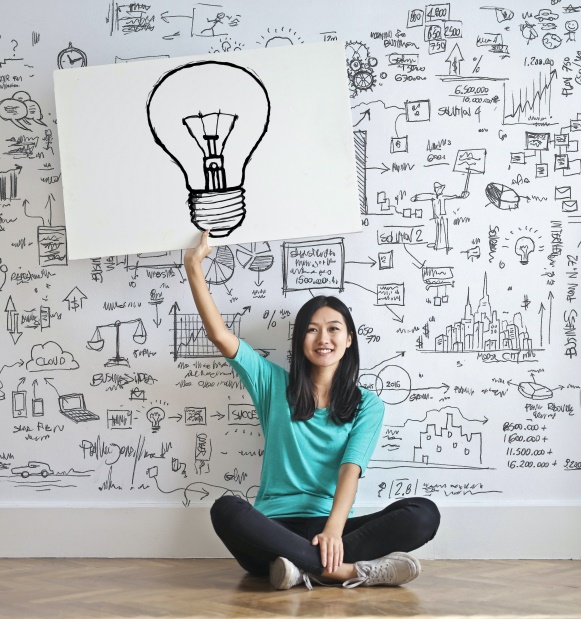 Lección de unidad

1.2 IA en más detalle
Fuente: https://www.pexels.com/photo/woman-draw-a-light-bulb-in-white-board-3758105/
Este proyecto ha sido financiado con el apoyo de la Comisión Europea bajo el Programa Erasmus+.
Esta publicación solo refleja los puntos de vista del autor, y la Comisión no se hace responsable de ninguna
uso que pueda hacerse de la información contenida en el mismo. (2020-1-DE02-KA226-VET-00813)
glosario de IA
Encontrará algunos términos clave en el folleto que pueden explicar los procesos clave detrás de las tecnologías de IA que usamos en la vida cotidiana.

Su tarea: buscar y anotar definiciones para cada término.

Tienes una hora para hacer la tarea. Discutiremos sus hallazgos en clase una vez que haya terminado. ¡Buena suerte!
1.2 IA en más detalle
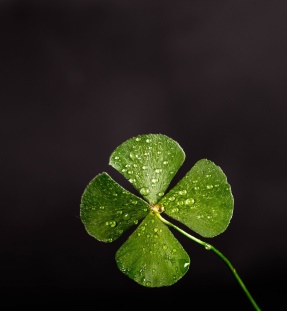 Fuente: https://www.pexels.com/photo/shallow-focus-photography-of-four-leaf-clover-705310/
Este proyecto ha sido financiado con el apoyo de la Comisión Europea bajo el Programa Erasmus+.
Esta publicación solo refleja los puntos de vista del autor, y la Comisión no se hace responsable de ninguna
uso que pueda hacerse de la información contenida en el mismo. (2020-1-DE02-KA226-VET-00813)
Discusión del glosario de IA
¡Vamos a discutir!
Comparte tus resultados con tus compañeros de equipo.
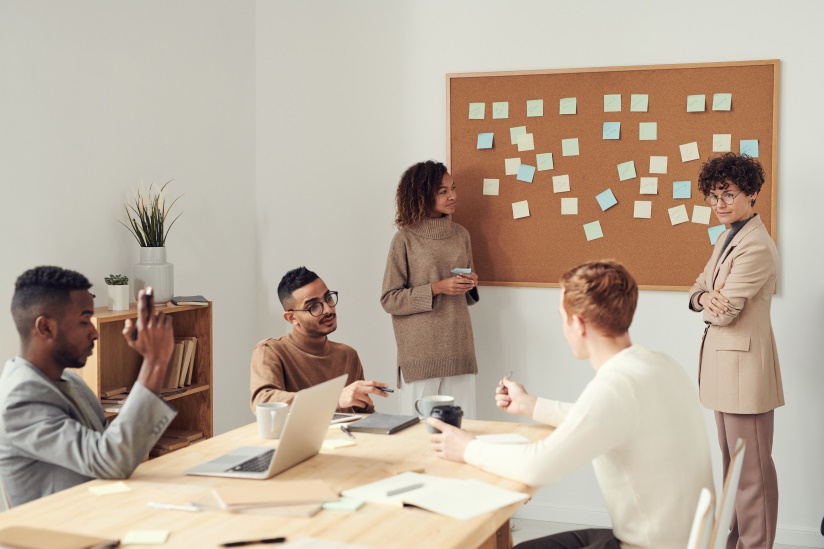 1.2 IA en más detalle
Fuente: https://www.pexels.com/photo/women-standing-beside-corkboard-3184296/
Este proyecto ha sido financiado con el apoyo de la Comisión Europea bajo el Programa Erasmus+.
Esta publicación solo refleja los puntos de vista del autor, y la Comisión no se hace responsable de ninguna
uso que pueda hacerse de la información contenida en el mismo. (2020-1-DE02-KA226-VET-00813)
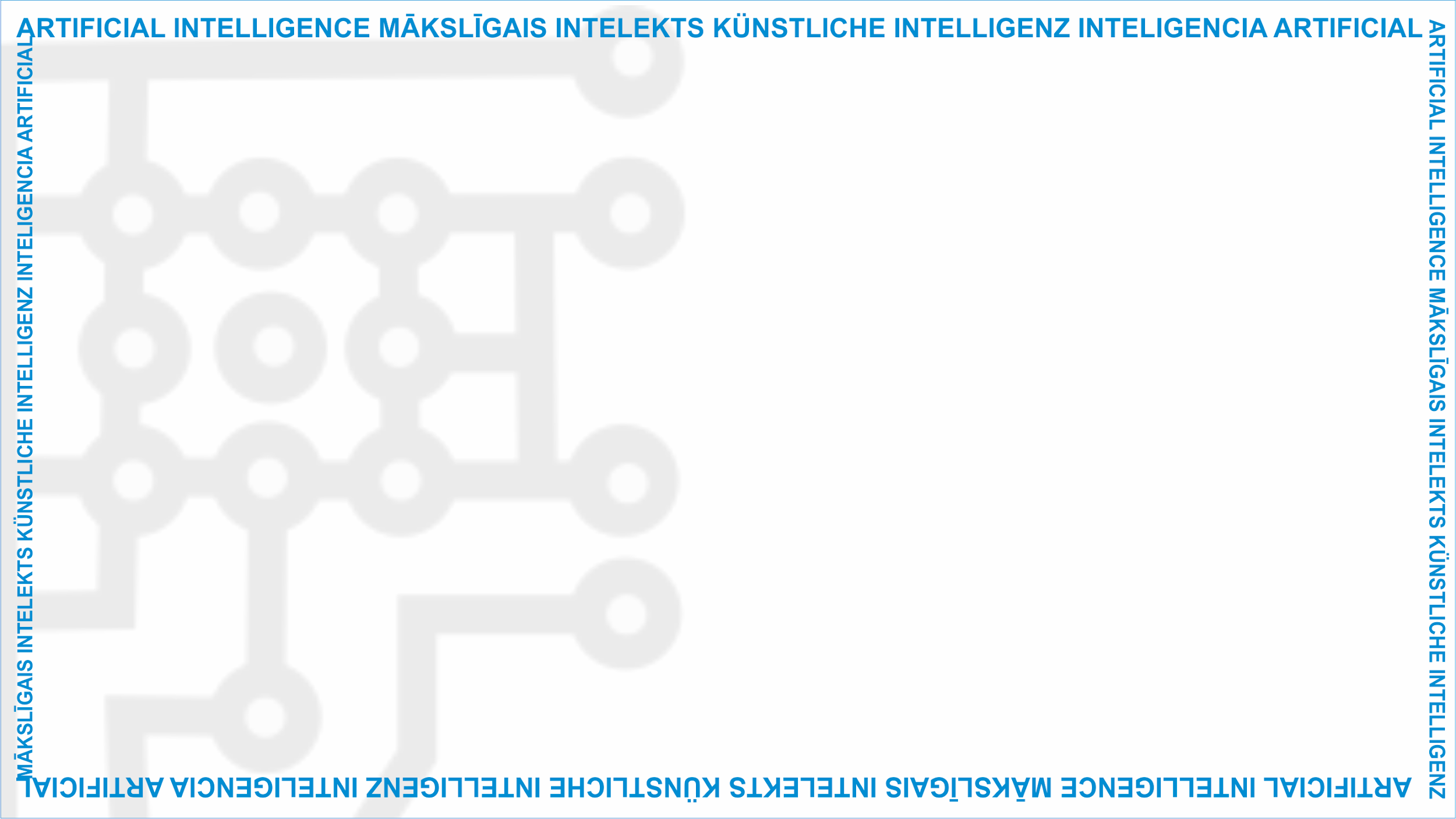 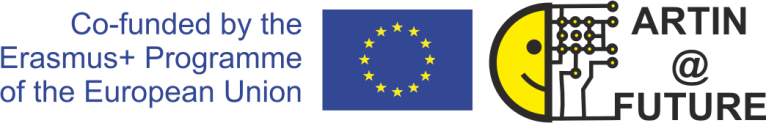 Sitio web del proyecto: www.ai-future-project.eu
Página de Facebook: facebook.com/artin-future